Тиждень математики у школіз 13.11 -17.11   2017 р
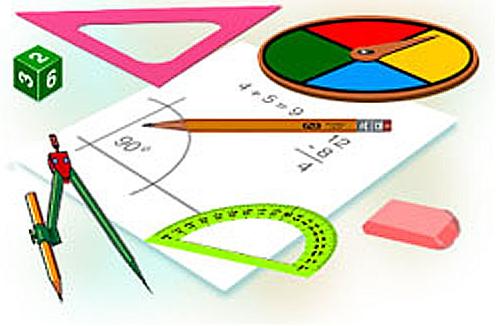 Понеділок 13.11.2017р
Відкриття  тижня математики
Математичне свято «Математика навколо  нас…»
Запрошуються учні 1-11 класів
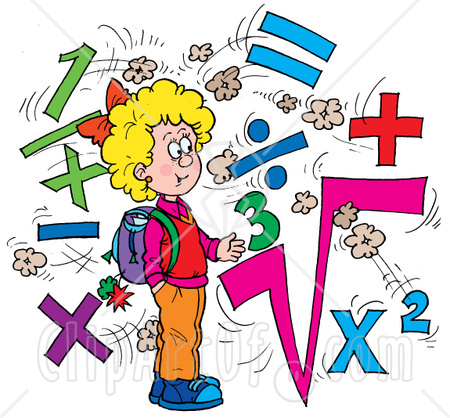 Вівторок14.11. 2017
1.«МАТЕМАТИЧНИЙ КВК»
Позакласний захід для учнів 8-11 класів.
2.Перегляд повчальних мультфільмів про школу
1-5 кл.
Середа
15.11.2017
1.  Гра « Щасливий випадок»
для учнів  6-7 класів
2.Розгадування кросвордів, ребусів
Четвер
16.11. 2017
1.Перегляд розвиваючих цікавих  презентацій у 5,6,9   класах.
2. Конкурс «Усний рахунок  5-11 класи»
Пятниця  17.11. 2017
1.Математичний  ярмарок
Запрошуються учні 
1-11 класів
2.Підведення підсумків тижня
Музика може возвеличити 
або заспокоїти душу,
Живопис – радувати око, 
Поезія – пробуджувати почуття, 
Філософія – задовольняти потреби розуму, 
Інженерна справа – удосконалювати 
матеріальну сторону життя людей,
А математика здатна досягти усіх цих цілей.»
 
 Моріс Клайн.